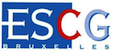 Logique et Argumentation
ESCG 2015-2016
Pr. Victor Ferry
Rappel sur la logique informelle
Discussion critique
Rappel: qu’est-ce qu’un argument? 

Un argument est un ensemble d’affirmations. Certaines de ces affirmations (les prémisses) sont présentées en soutien des autres (la conclusion).

Exemple
Il faut pratiquer régulièrement un sport (ccl), car le sport est bon pour la santé et bon pour le moral (prémisses)
Qu’est-ce qu’un argument rationnel? 


Un argument rationnel est un argument qui offre une bonne résistance à la critique.
(1) La pauvreté peut conduire certains individus à sortir de la légalité. Pour combattre le crime, il faut combattre la pauvreté. 

(2) La pauvreté peut conduire certains individus à sortir de la légalité. Pour combattre le crime, il faut supprimer les pauvres.

L’argument (1) peut être considéré comme plus rationnel que l’argument (2), dans le sens où il a plus de chance de convaincre un plus grand nombre de personnes.
La logique informelle est la discipline qui s’intéresse aux moyens de tester la rationalité des arguments. 

Apprendre la logique informelle =  apprendre à identifier et à questionner les arguments

Pourquoi? 

Idéal philosophique et éthique = faire progresser la rationalité et la vérité
Exercice 1: évaluez les arguments suivants
« Je ne mens pas vu que je dis la vérité. »
« Ce criminel est suspecté d’avoir violemment agressé une victime innocente. »
« Le meurtre est moralement condamnable. Donc l’avortement est moralement condamnable. »
« Est-ce que vous allez enfin cesser de ne pas travailler dans mon cours ? »
Tous ces arguments relèvent de la pétition de principe. 

Ils posent un problème de présupposition : il s’agit de déjouer la vigilance de l’interlocuteur en soustrayant de la discussion critique des choses qui doivent justement être prouvées.
Personne n’a encore été capable de fournir de preuves suffisantes du fait que l’Univers a trouvé son origine dans le « big bang ». On a donc de bonnes raisons de croire qu’il s’agit d’une fable.
ad ignorantiam. L’appel à l’ignorance 

Raisonnement qui consiste à dire qu’une proposition est vraie parce qu’elle n’a pas été démontrée fausse (ou vice versa). Cela pose un problème de charge de la preuve. Montrer qu’une position n’a pas été démontré ne prouve ni qu’elle est fausse (elle pourrait être démontrée dans le future) ni que son alternative est vraie.
L’addiction à la drogue est un problème de contrôle de soi, de même que les gens qui sont accroc à la nourriture ou au jeu. Il serait insensé de punir les obèses ou les joueurs, donc il faut arrêter de s’en prendre aux drogués.
L’analogie est un peu abusive…
Selon La Repubblica, Panos Kamménos, leader du parti des Grecs indépendants, a affirmé lundi : “Si l’Europe nous lâche en pleine crise, on l’inondera de migrants, on leur distribuera des papiers valides qui leur permettront de circuler dans l’espace Schengen. Ainsi, la marée humaine pourra se rendre sans problèmes à Berlin. Et tant mieux si, parmi ces migrants, se trouvent des djihadistes de l’État islamique”. (Le Point, le 09-03-2015)
Argument par la menace (ad baculum)
100% des animaux ont besoin d’eau pour vivre. Si nous découvrons une nouvelle espèce animale, on peut faire l’hypothèse qu’elle aura besoin d’eau pour vivre.
Argument par induction. 
Rationnel.
« L’assistant accrédité de Martin Schulz, Herbert Hansen conjugue tourisme et socialisme depuis la région d’Aix la Chapelle. Dès la première page de recherche Google, l’on peut apprendre que celui-ci, à la différence de tous les assistants parlementaires accrédités ou locaux des élus FN/RBM, ne s’occuperait pas d’affaires européennes mais de tourisme via Euregio Tours GmbH & Co. KG, agence de voyage liée au SPD. Martin Schulz illustre bien ces socialistes haineux, pathétiques, et pourtant si prévisibles à travers l’Europe. »
Argument ad hominem 
+ Généralisation hâtive (argument par induction faible)
« Le chômage des jeunes provient du manque de motivation de la nouvelle génération. »
Argument causal

Peut-être confusion entre la cause et la conséquence ou effet conjoint.
« -Vous avez 45 minutes de retard…
- Oui, mais j’ai dû m’arrêter pour faire le plein d’essence ! »
Cause réelle mais négligeable. 

Faire le plein prend 10 minutes, il y a sans doute d’autres facteurs que l’on cherche à cacher, comme une panne de réveil.
Exercice 2: discussion critique

Objectifs: 
Produisez des arguments aussi rationnels que possible
Formulez des critiques aussi constructives que possible
Comment former les élèves à la citoyenneté ? Sur cette question il existe, pour faire simple, deux grandes approches : la voie républicaine et la voie de la diversité culturelle.
Selon la voie républicaine, les différences sociales, culturelles et religieuses doivent rester aux portes de l’école. L’école doit permettre une rupture avec le milieu familiale des enfants et l’instauration d’une culture commune. C’est cette culture commune, basée sur l’égalité entre tous et le respect de la nation (son histoire, ses institutions) qui permettra aux enfants de devenir des citoyens de leur pays. Selon la voie de la diversité culturelle, l’école doit, au contraire, accueillir et respecter les particularités culturelles et religieuses de chaque enfant. Dans cette perspective, c’est en apprenant à accepter les différences de cultures et de religions que l’on devient un citoyen.  
Consigne : prenez position en faveur du modèle républicain ou du modèle de la diversité culturelle. Défendez votre opinion en vous appuyant sur deux arguments solides, bien formulés et bien développés.